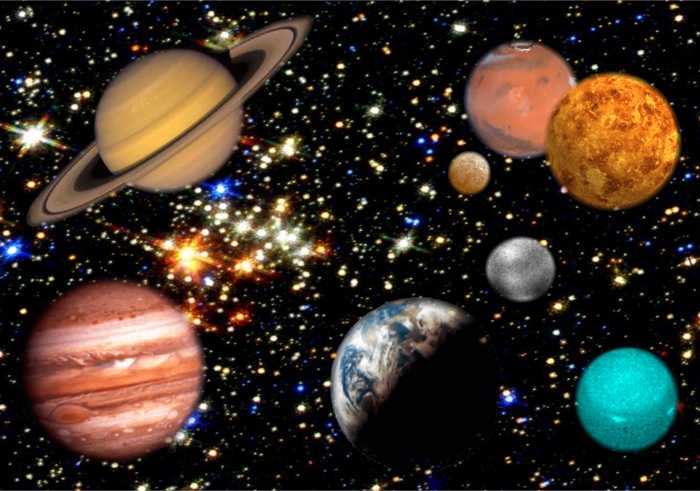 МБДОУ Столбищенский детский сад «Акварелька»
Космическая математика
Воспитатель высшей квалификационной категории: 
Рахманова 
Земфира
Зенатьевна
12 апреля 2021
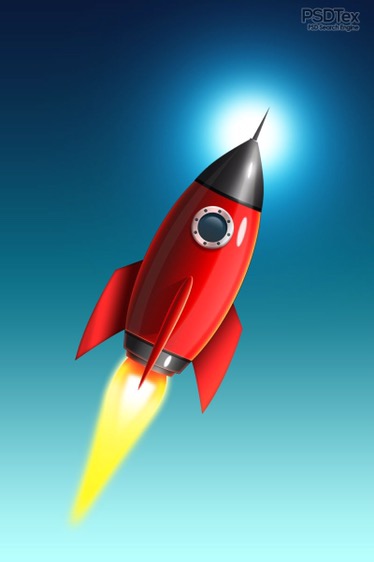 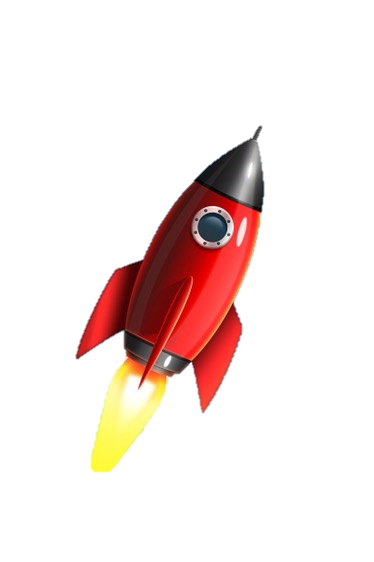 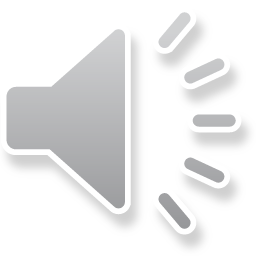 Планеты вращаются вокруг Солнца
Лунавращается вокруг Земли
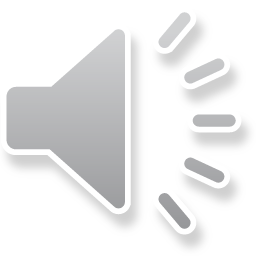 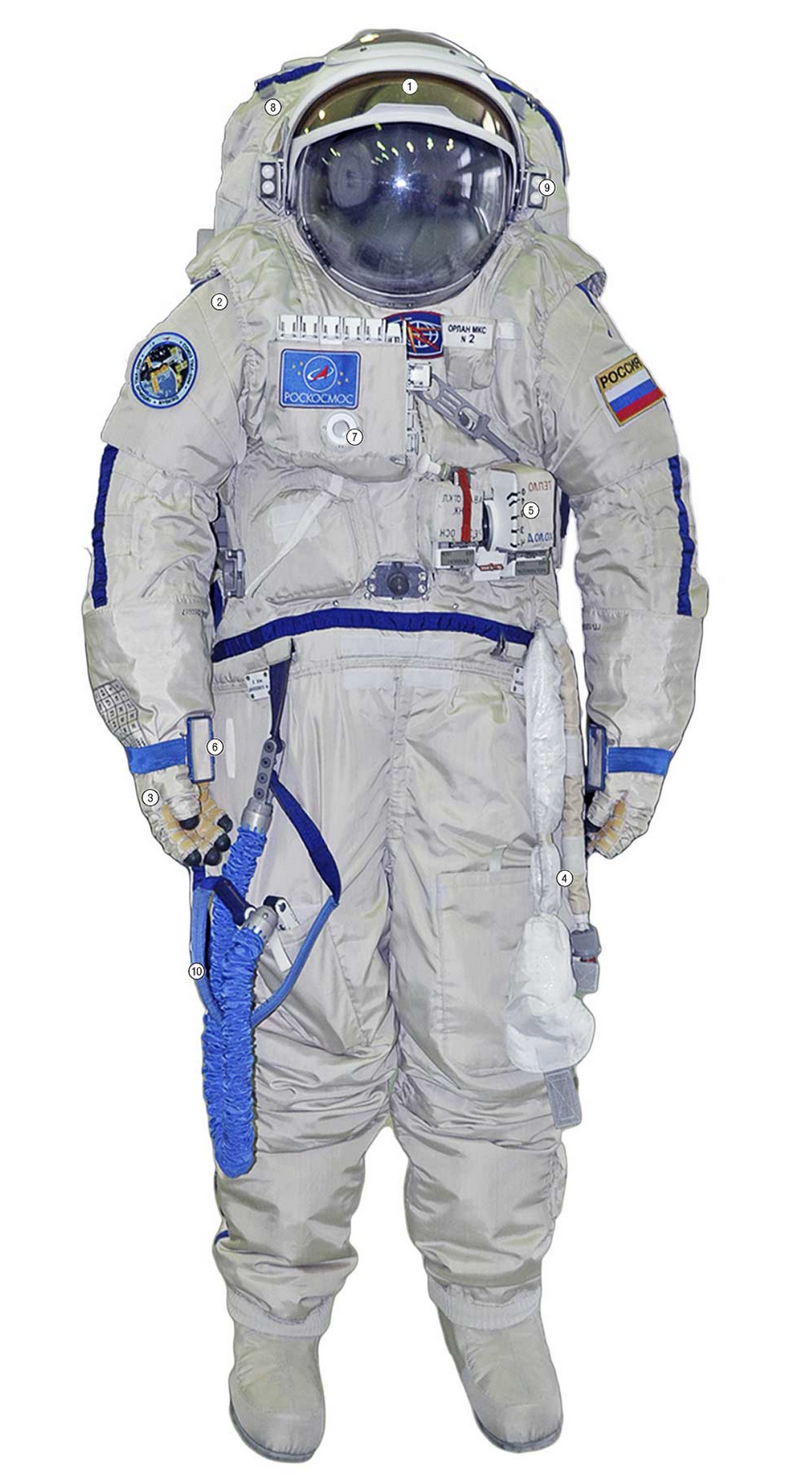 скафандр
Меркурий – самая близкая к Солнцу планета и самая быстрая из них
Венера – эту планету называют сестрой Земли, но жить на ней нельзя
Земля – планета, на которой мы живем
Марс – красная планета, также похожа на Землю
Юпитер – самая большая планета в Солнечной системе
Сатурн – планета с кольцами
Уран – ледяной гигант
Нептун – самая ветреная планета
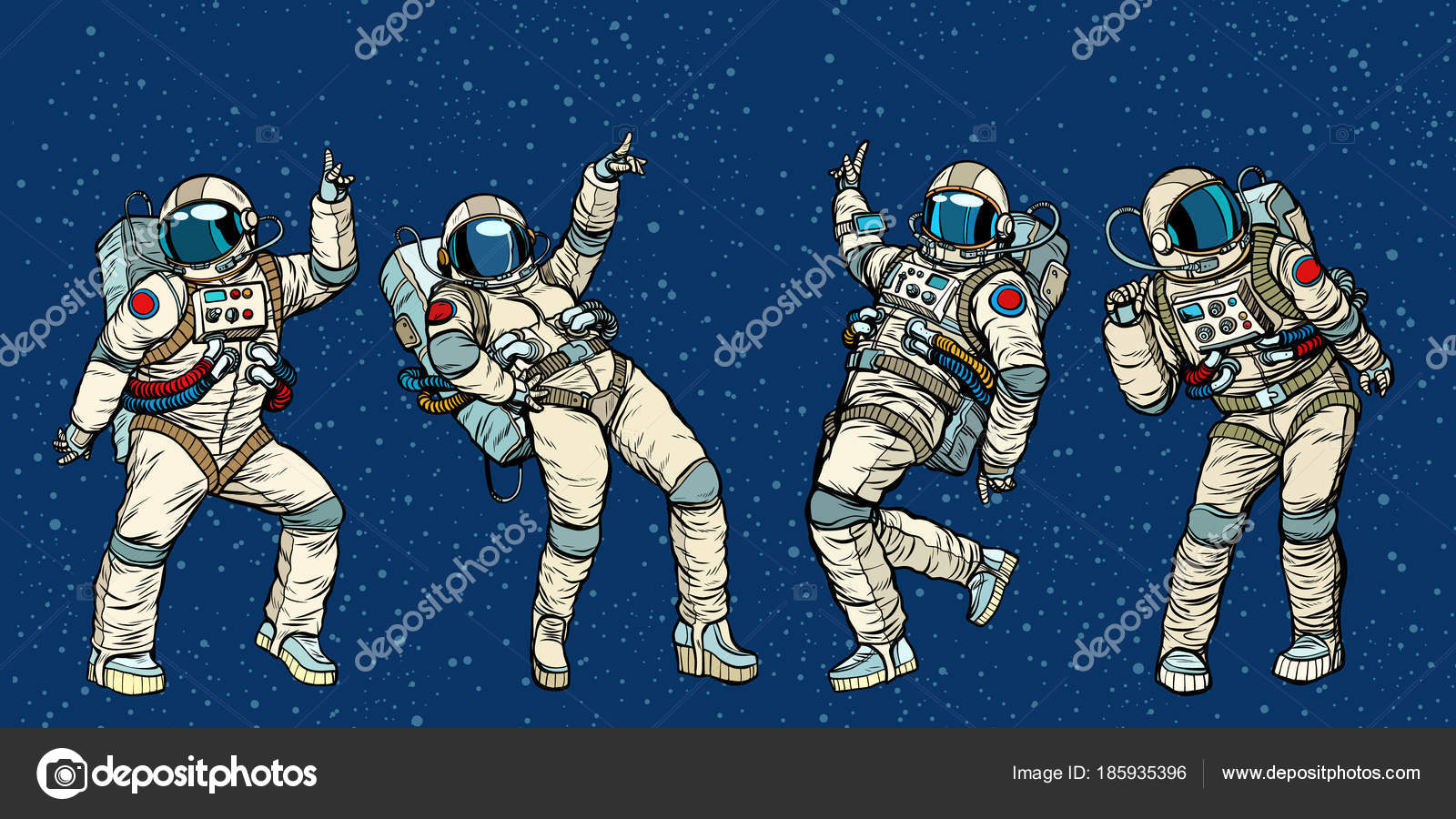 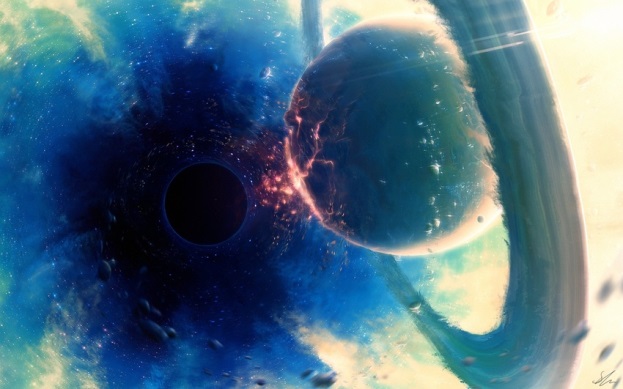 Черная дыра
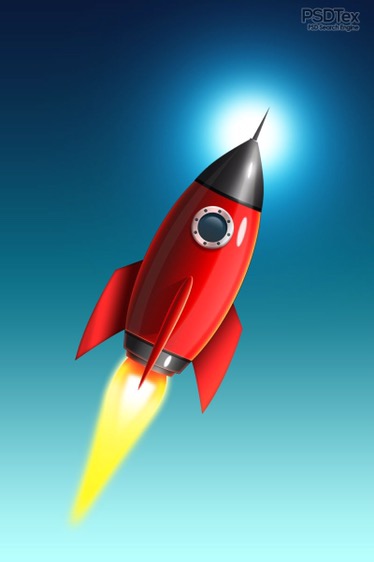 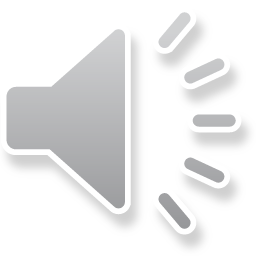 с удачным приземлением!
Акварелька